Lesson Two
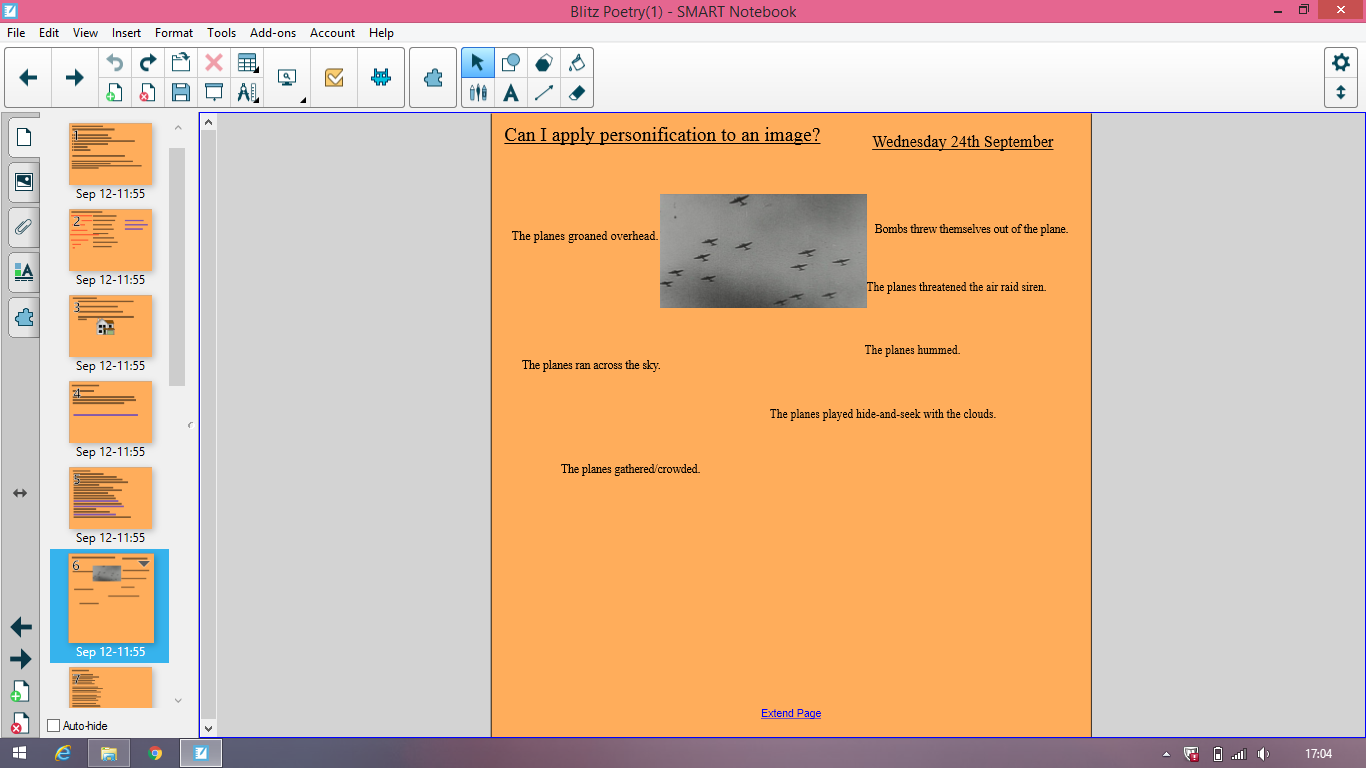 Here are some examples of personification based on the image.
Can you think of anymore?
That Night of Death
Learning Objective:

 To investigate a poem written about a bombing strike on Coventry.
That Night of Death
Highlight and label all of the poetic devices you can find in the poem. Consider if it uses any of the following:

 Repetition
Alliteration
 Similes and metaphors
 Personification
 Rhyming
 Powerful verbs and adjectives
 Any other devices you can find
What can we learn?
Write down any information the poem tells us about the bomb strike on Coventry.